Муниципальное автономное дошкольное образовательно
учреждение  детский сад «Рябинушка»
Аналитический отчет  за 2021-2022 учебный год

Педагог-психолог: Коробенкова О.В
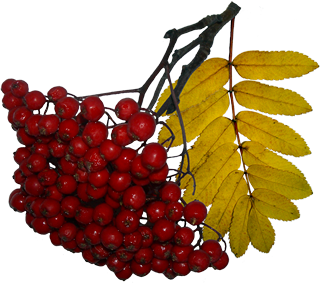 2022г.
Задачи:
1. Создание условий для проведения коррекционных и развивающих занятий с детьми и консультативной работы с родителями и педагогами;
2. Строить свою работу на основе приоритетных направлений ДОУ;
3. Содействие личностному и интеллектуальному развитию воспитанников .
4. Профилактика и преодоление отклонений в социальном и психологическом здоровье;
5. Содействие педагогическому коллективу в гармонизации социально-психологического климата в образовательном учреждении;
6. Планировать включение детей в группы для коррекционно-развивающих занятий на основе запросов родителей, педагогов.
7. Организовать работу по проведению профилактических занятий по развитию эмоционального мира дошкольников и по психологической готовности к школе;
8. Проводить работу в сотрудничестве с воспитателями, специалистами, родителями, администрацией ДОУ;
9. Отражать результаты своей работы в аналитическом отчёте на                      итоговом педсовете.
Основные направления работы  :
Психодиагностическая работа
• Диагностика уровня адаптированности детей раннего возраста к условиям ДОУ;
• Диагностика на определение уровня развития основных психических процессов в старшей и подготовительных группах;
• Диагностика на определение уровня психологической готовности к школьному обучению;
• Индивидуальные диагностики по запросам родителей и педагогов.
2. Психопрофилактическая (консультативная) работа 
• Психологическое просвещение родителей по вопросам возрастной психологии, семейного воспитания.
3. Организационно-методическая деятельность
• Подготовка диагностического, консультативного материала, рабочей документации;
 Обработка результатов диагностик;
• Изготовление дидактических пособий и игр для занятий;
• Оформление рабочих зон кабинета.
4. Развивающая и коррекционная работа
Работа в адаптационный период.
Цель: Отслеживание адаптации вновь поступивших детей, создание условий, способствующих охране и укреплению психологического здоровья, обеспечения их эмоционального благополучия в процессе адаптации.
В группу А раннего возраста поступило 29 детей из них 10 детей легкая степень адаптации, у 6 детей средняя степень адаптации , 5 детей еще не прошли адаптационный период, 
8 детей выбыло по разным причинам:
 5 детей(из них у 2 детей тяжелая степень А) в перешли в другие детские сады нашего поселка, 2 детей (1ребенок тяжелая степень А) перешли в другие группы нашего д/сада, 
2 детей  переехали в другие населенные пункты.
Для детей имеющих среднюю степень адаптации был установлен  щадящий режим. Отслеживание адаптации детей фиксировалось в картах наблюдений воспитателем, психологом совместно с воспитателями  заполнены карты индивидуального развития. В группе раннего возраста были созданы все условия, разработан гибкий план воспитательно-образовательной работы в период адаптации.
Коррекционно – развивающая работа.
Цель: способствовать полноценному психическому и личностному развитию ребенка в пространстве ДОУ.
На занятиях использовала различные методы и приёмы, такие как: ритуалы приветствия и прощания, беседы и инсценировки-проигрывания проблемных ситуаций с кукольными героями и сюжетно-ролевыми, игры на развитие слухового, зрительного, тактильного восприятия, пальчиковые игры, дыхательные гимнастики, рисование, лепка, песочная терапия, изотерапия, музыкотерапия, речевые гимнастики, проговаривание стихотворений, потешек, скороговорок, пение песенок, психогимнастические этюды, релакс-упражнения под музыку, подборка упражнений на развитие мыслительных процессов.
Коррекционно-развивающая работа проводилась по программе:
Занятия по программе социально-личностного развития детей дошкольного возраста «Познаю себя» М.В. Корепановой, Е.В. Харламовой
 Психопрофилактические и коррекционно-развивающие занятия, направленные на формирование адекватной самооценки детей, коррекция нарушений в сфере личности и познавательного развития
- Психопрофилактические и коррекционно-развивающие занятия, направленные на расширение поведенческого репертуара, направленного на улучшение общения, произвольности поведения.
Психопрофилактическая работа
Консультирование
На протяжении всего учебного года проводила консультирование родителей и педагогов по вопросам возрастной психологии детей дошкольного возраста. Консультирование по вопросам адаптации малышей, готовности к обучению в школе, по поведению и эмоциональному состоянию дошкольников и по другим проблемам, которые продолжают волновать педагогов и родителей. Систематически пополняю информацию на стендах, разрабатываю  консультации для воспитателей и родителей во всех возрастных группах ДОУ .
Консультирование
Памятка "Как подготовить ребенка к детскому саду".
• Рекомендации родителям агрессивных детей.
• Гипперактивные дети.
• Консультация для родителей «Мама-терапия".
• Консультация для родителей «Чудесные свойства улыбки".
• Консультация для родителей «Типичные «воспитательные» ошибки".
Консультация «Терапия творческим выражением»
• Консультация для родителей «Ошибки родителей будущих первоклассников».
• Консультация для родителей «Влияние семейного психологического климата на здоровье ребенка» и др.
Организационно – методическая работа. 
• Обработка результатов диагностик;
• Подготовка диагностического, консультативного материала, рабочей документации;
 • Изготовление дидактических пособий и игр для занятий;
• Оформление рабочих зон кабинета.

В течение учебного года принимала активное участие педагогических советах, в заседаниях МО по плану работы ДОУ, для решения поставленных задач в годовом плане.
В течение года   участвовала в  конкурсах внутри ДОУ для родителей, детей и педагогов.
Просветительская работа.
Явлюсь активным пользователем педагогического интернет сообщества: ИНФОУРОК, Солнечный свет, Даутесса, Завуч.ру и других образовательных сайтах. Участник инновационного проекта «Детский сад 2100». Систематически размещаю на сайте (http://infourok.ru/) психологический материал для родителей и педагогов. А также распространяю свой педагогический опыт на сайте ДОУ «Рябинушка».
В течение года участвовала в принимала участие в конкурсах, олимпиадах различного уровня.
В декабре 2021г прошла курсы повышения квалификации по теме: «Тьюторское сопровождение в ДОУ»
Перспективные направления на будущий год.
Совершенствовать технологическое оснащение кабинета;
Разработать адаптированные программы для детей с ОВЗ;
 Совместно с администрацией ДОУ продолжать работу ПМПк на базе МАДОУ д/с «Рябинушка»
Совершенствовать диагностическую и развивающую работу. 
Пополнять свою страницу на сайте ДОУ;
 Дальнейшее оформление, пополнение кабинета по зонам;
А также планируется больше времени уделять коррекционно-развивающим занятиям по различным проблемам познавательных процессов, эмоциональной сфере, сфере общения, устранению страхов.
  Необходимо усилить работу по психологическому просвещению родителей;  проводить практические обучающие семинары для педагогов по работе с проблемными детьми. 
Продолжать работу во взаимодействии с педагогами,   с родителями (психологическое просвещение, взаимодействие с семьями, имеющими психологические проблемы).
Муниципальное автономное дошкольное образовательно
учреждение  детский сад «Рябинушка»
Психологическая готовность к школьному обучению
Старшие и подготовительные группы
2021-2022 уч. г.
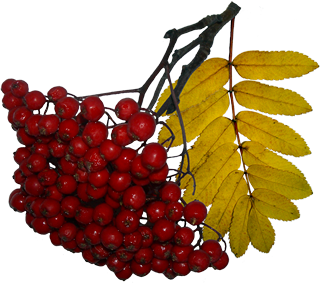 Психодиагностическая работа.
В начале и в конце 2021-2022  учебного года было проведено диагностическое обследование детей подготовительных групп.
Цель: оценить уровень сформированности у детей предпосылок к учебной деятельности; психологической готовности детей к школьному обучению. По итогам обследования были получены следующие результаты:
Интеллектуальная готовность.
Начало года: 
Высокий уровень – 20% 
Средний уровень – 50% 
Низкий уровень – 30%
ОПРЕДЕЛЕНИЕ ПСИХОЛОГИЧЕСКОЙ ГОТОВНОСТИ ДЕТЕЙ  К ШКОЛЬНОМУ ОБУЧЕНИЮ ( подготовительная группа А):  Воспитатели: Баландина О.В.,Бурлакова О.Н.)
Итого: обследовано 20 детей Очень высокий -  6 детей Высокий         9 детейВыше среднего – 4 ребенкаСредний             – 0 ребенкаНизкий – 1 ребенок – не готов
ОПРЕДЕЛЕНИЕ ПСИХОЛОГИЧЕСКОЙ ГОТОВНОСТИ ДЕТЕЙ  К ШКОЛЬНОМУ ОБУЧЕНИЮ ( подготовительная группа Б):  Воспитатели: Шереметова Т.Г., Исакова Г.П.)
ОПРЕДЕЛЕНИЕ ПСИХОЛОГИЧЕСКОЙ ГОТОВНОСТИ ДЕТЕЙ  К ШКОЛЬНОМУ ОБУЧЕНИЮ ( подготовительная группа Б):  Воспитатели: Шереметова Т.Г., Исакова Г.П.)
Итого:  обследовано    23 ребенка                                                        Очень высокий -  1 ребенокВысокий         -    8 детейВыше среднего – 9 детейСредний –             1 ребенокНизкий – 4 ребенка
Воспитатель: (Карасёва Л.Ю., Аппасова О.А.)
ОПРЕДЕЛЕНИЕ ПСИХОЛОГИЧЕСКОЙ ГОТОВНОСТИ ДЕТЕЙ  К ШКОЛЬНОМУ ОБУЧЕНИЮ ( старшая руппа А):  Воспитатели: Карасёва Л.Ю., Аппасова О.А.
Итого:    обследовано 5 детей                                                                 Очень высокий -  -------------------Высокий         -    2 ребенкаВыше среднего – ---------------------Средний –             1 ребенокНизкий – 2 ребенка
ОПРЕДЕЛЕНИЕ ПСИХОЛОГИЧЕСКОЙ ГОТОВНОСТИ ДЕТЕЙ  К ШКОЛЬНОМУ ОБУЧЕНИЮ ( старшая руппа Б):  Воспитатели: Сарина О.Г., Коробенкова Ю.А.
Итого:    обследовано 2 ребенка                                                                 Очень высокий -  -------------------Высокий         -    -----------------------Выше среднего – 1 ребенокСредний –             1 ребенокНизкий – ---------------------------
Всего обследовано  50 детей подготовительных и старшие группы   :             Очень высокий -  7 детейВысокий         -    19 детейВыше среднего – 14 детейСредний             -   3 ребенкаНизкий  – 7 детей
В конце учебного года было обследовано 43 ребенка подготовительных к школе групп и 7 детей старших групп.
 Анализ полученных данных позволил сделать предварительные выводы:
В основном у детей уровень психического развития соответствует возрастным нормам. Из 50 детей  40 ребенка-  готовы к школьному обучению на  высоком  и достаточно хорошем уровне. Это дети со сформировавшимися в соответствии с возрастом психическими процессами: произвольным вниманием, наглядно-образным и словесно-логическим мышлением, зрительным и слуховым восприятием и памятью, мелкой и общей моторикой, воображением, общим кругозором. Анализируя работу детей в процессе выполнения тестовых заданий, активности детей на общих развивающих психологических занятиях, можно отметить хорошую, добросовестную работу педагогов по развитию у детей познавательной активности, общей осведомлённости, мелкой моторики, умению анализировать и делать выводы, сформированности  коммуникативных навыков, самостоятельности, учебной мотивации. 
В старшем дошкольном возрасте работа по развитию мелкой моторики должна стать важной частью подготовки к школе, поскольку уровень её развития – один из показателей интеллектуальной готовности к школьному обучению. Обычно ребёнок, имеющий высокий уровень развития мелкой моторики, умеет логически рассуждать, у него достаточно развита память, внимание, связная речь.
Средний уровень: Три (3) ребенка имеют некоторые проблемы в сформированности процессов школьной зрелости и соответственно психологически их можно отнести к условно готовыми к школьному обучению.
7 детей показали низкий уровень развития 
4 ребенка остаются в ДОУ,1 в спец учреждение ,1 уходит в школу, 1 перед выбором.
У детей этой группы можно прогнозировать не только трудности при начале регулярного обучения, но и  попадание в группу риска по школьной дезадаптации.
Родителям которые приходили ко мне на консультации было  рекомендовано в летний период дополнительные занятия по развитию у детей основных психических процессов (внимания, зрительного и слухового восприятия памяти, мышления, воображения, мелкой моторики), а также рекомендовать дополнительные занятия по развитию адекватности в самооценки, развитию самостоятельности, умению внимательно выслушивать инструкцию взрослого и доводить начатое до конца, т. к. у детей ослабленное внимание, быстрая утомляемость, расторможенность, слабо сформированы навыки социального поведения, навыки общения со сверстниками и взрослыми.
Спасибо за внимание!